Урок русского языка в 5 классе по теме: «Гласные  в приставках при- и пре-»
Подготовила учитель русского языка и литературы   первая квалификационная категория 
МОУ «СОШ с. Липовка»
Блохина Наталия Викторовна
ЦЕЛИ УРОКА:
*Формирование у учащихся знаний и умений по правильному употреблению в словах приставок при- и пре-.
*Развитие аналитического мышления, развитие познавательных, частично- поисковых умений, развитие уверенности в своих силах.
* Развитие познавательного интереса учащихся.
ЭПИГРАФ К УРОКУ:
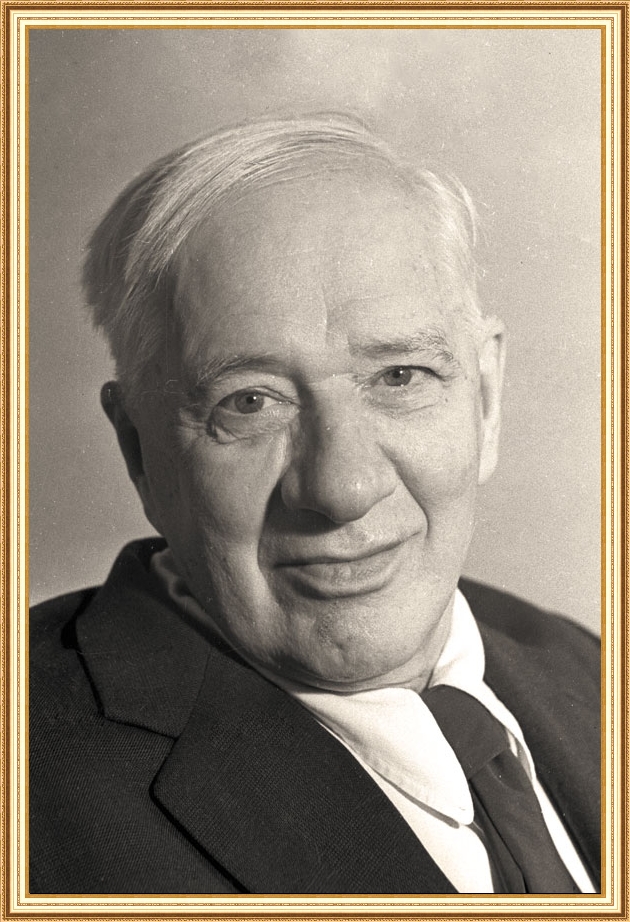 «В разнообразии
   приставок –
        разнообразие
                  смысла.»
             ( К. Чуковский )
Проверка домашнего задания.
Что такое приставка?
 Почему приставка значимая часть слова?
 Согласны ли вы с эпиграфом нашего урока?
Какие орфограммы в приставках мы с вами    
    изучили?
Лингвистическая сказка про ПРИ- и ПРЕ-.
В одном из городов страны Морфологии жили сёстры – приставки ПРИ- и ПРЕ-. Приставка При- была очень добрая и ласковая. Она хотела всех приласкать и приголубить. Её сестра приставка Пре- была совсем иного характера. Она всех преследовала, предавала, хотела превратить в своих рабов.
И тогда на первом же совещании приставок стали разбирать поведение приставки пре-. Приставка Раз- сказала: «Твоя мать Пере- не была такая злая как ты». Все остальные приставки дружно поддержали её. Её сестра продолжала: « Почему ты слово «передать» переделала и получилось « предать»? Как тебе не стыдно? А ещё сестра называется. 
Задумалась Пре-, понурила голову, приуныла. Прошло какое-то время, и о чудо! Вдруг стала образовывать слова превосходной степени: «прекрасный», «прелестный». Перевоспиталась приставка Пре-, осознала свою вину и теперь образует много слов с разными значениями, а злых слов всё меньше и меньше.
Понравилась вам сказка?
- Давайте  выясним, при каких условиях в данных приставках пишется буква и, а когда пишется буква е?
Работа с опорой на таблицу
ПРИ- или ПРЕ-? ПРЕ-или ПРИ-? Это совсем не секрет.На содержание слова смотри –Сразу получишь ответ.
Запишите слова, обозначающие приближения: человека, птицы, рыбы, змеи, автомобиля,  самолета.
Запишите слова, обозначающие присоединения:      присоедините с помощью верёвки, молотка и гвоздей, иголки с ниткой.
Запишите слова, обозначающие значение «территориальной близости»: край при море, канаву при дороге, огород при усадьбе, участок при школе.
Запишите слова, обозначающие значение неполноты действия: немного поднял, немного хромает, слегка дотронулся, ненадолго лёг, ненадолго остановился.
В прекрасном замке на горе жила - была приставка ПРЕ-.
Особо преотважная, важная - преважная,
Гордая - прегордая, добрая - предобрая.
Её считали очень мудрой и называли все Премудрой.
Был у неё прелестный пудель.
Прекрасный пёс по кличке Дудель.
Он преспокойно спал у двери, когда вошла приставка ПЕРЕ-.
Она сказала: «На заре я уезжаю, друг мой ПРЕ-,
Меня не будет два - три дня, ты поработай за меня.
Позаменяй  меня, прошу. Спокойной ночи, я спешу».

Задание: выпишите слова с приставкой ПРЕ-, объясните правописание.
         - О каком значении приставки ПРЕ- говорится в   стихотворении?
Тренировочные задания
Задание: При-  или Пре-?
Час обеда  пр…ближался, топот по двору раздался.
Там о заре  пр…хлынут волны на брег песчаный и пустой…
Кто- то терем  пр…бирал да хозяев поджидал.
Пирожок лишь разломила да кусочек пр….кусила.
Вмиг тогда мой петушок  пр…подымет гребешок.
«Здравствуй, князь ты мой пр…красный!
        Что так тих, как день ненастный?»
… А князь в окошко, 
        Да спокойно в свой удел через море полетел.

- Из каких произведений эти строки? Кто автор этих строк?
ВЫВОД
- С каким правилом мы познакомились сегодня на уроке?                                                                                               - Что нужно знать, чтобы не ошибиться в написании приставок ПРИ- и ПРЕ-?
 Учитель оценивает работу учащихся на уроке.
 Задаёт домашнее задание.
Всем 
спасибо!